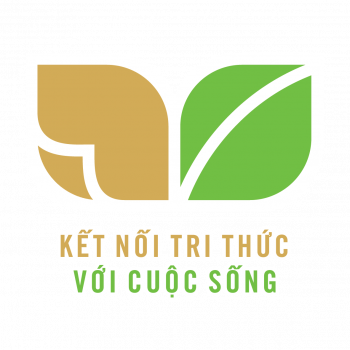 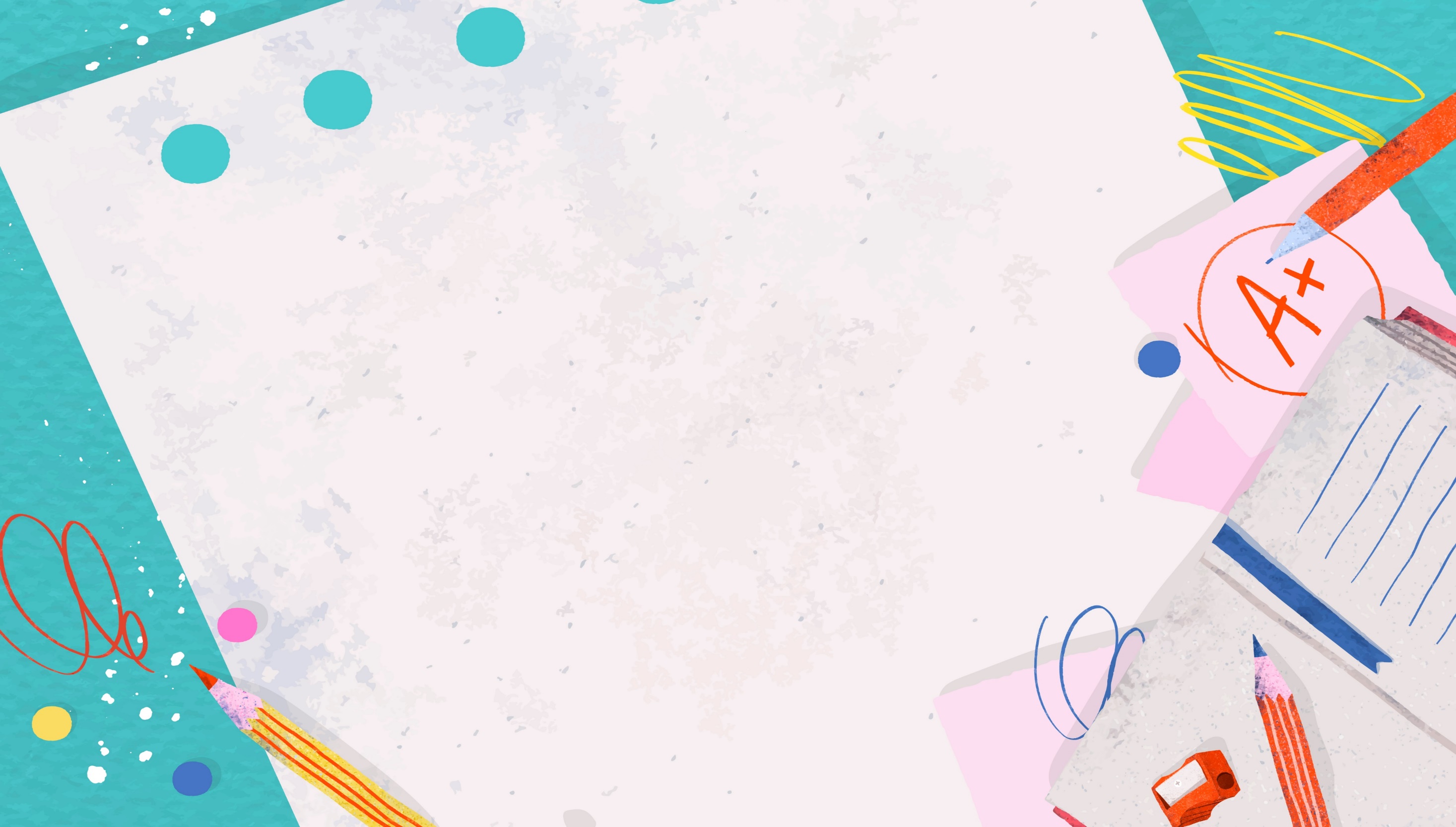 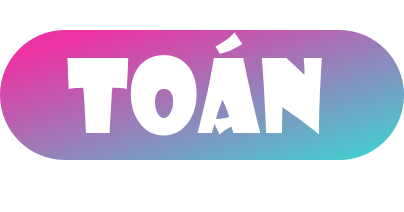 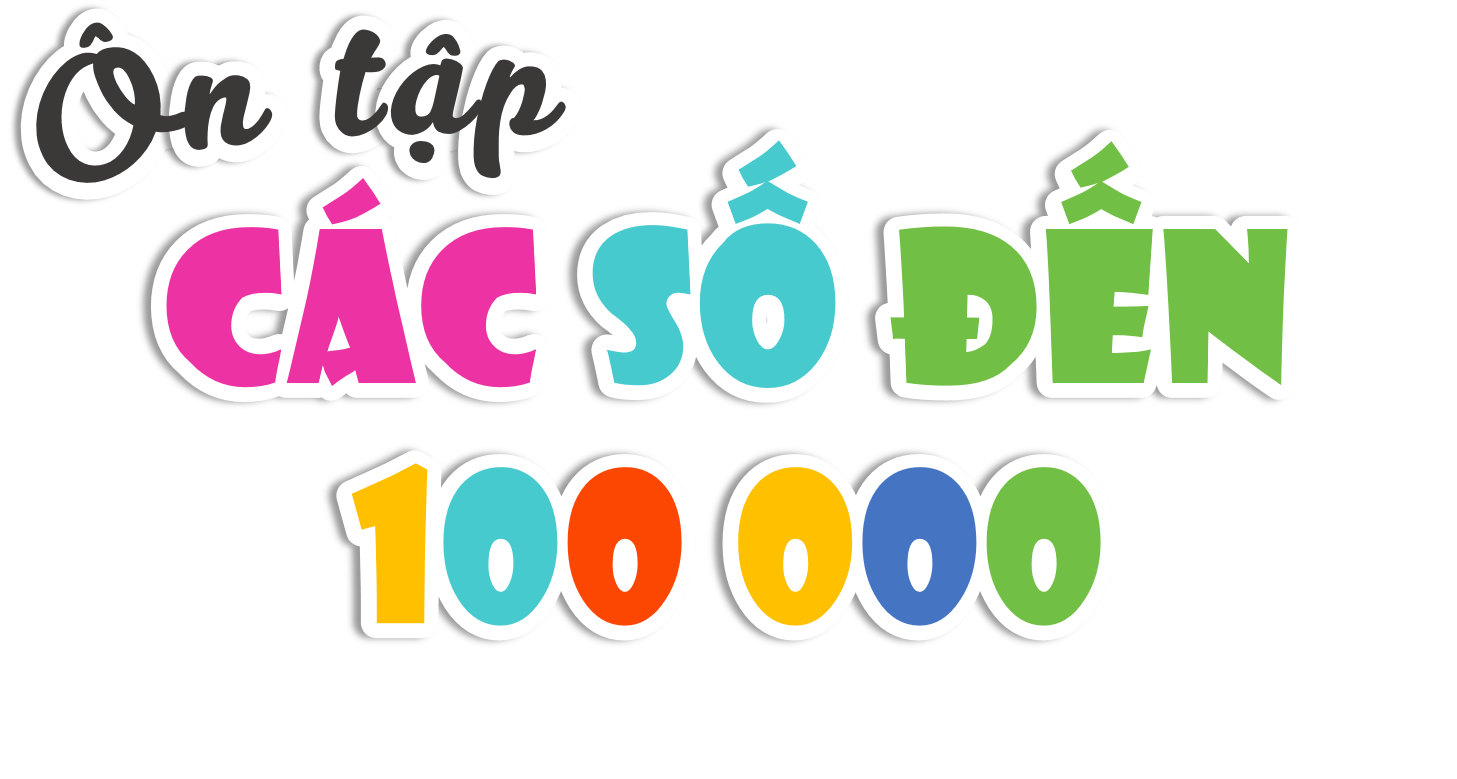 (Tiết 1)
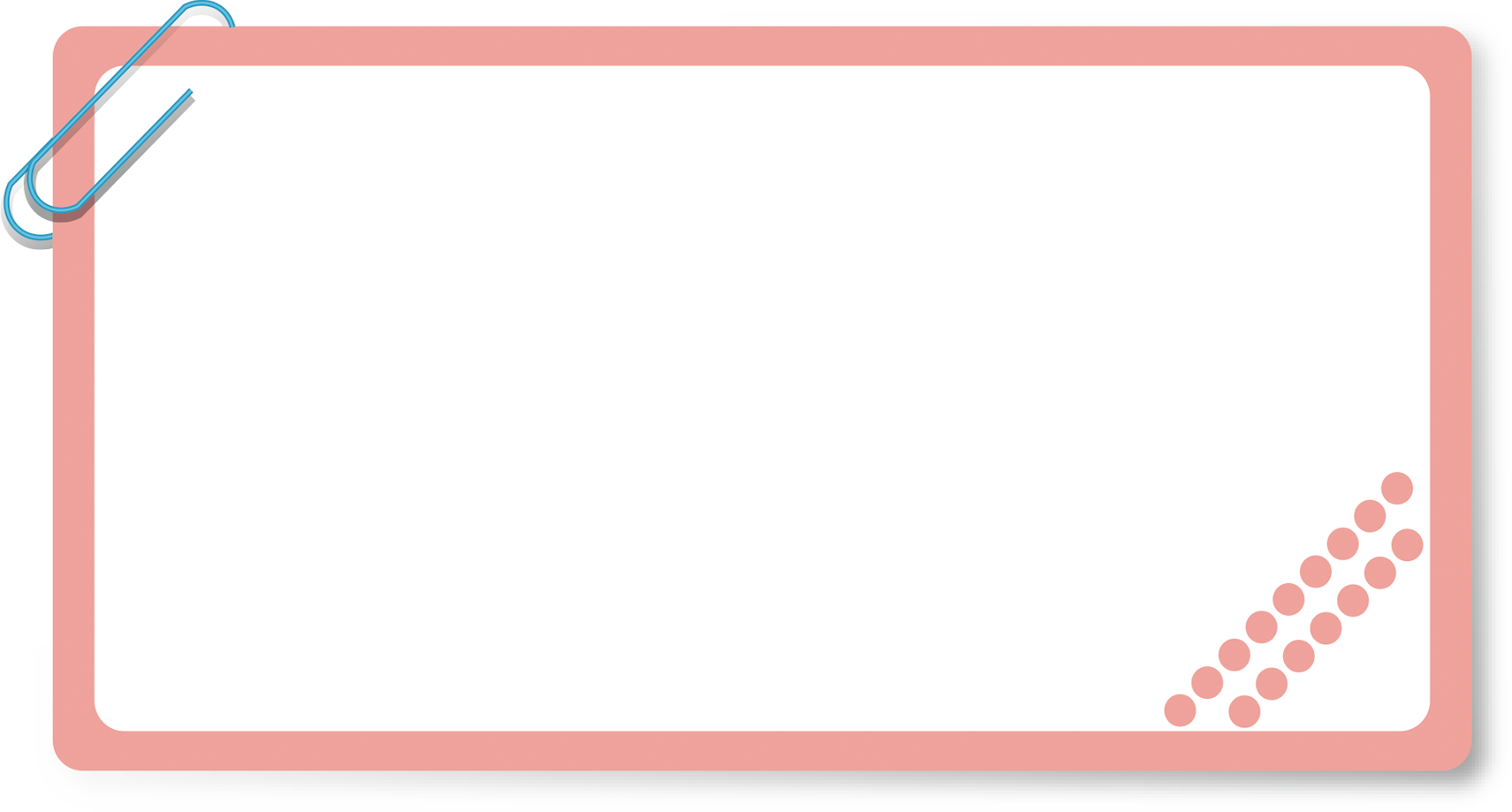 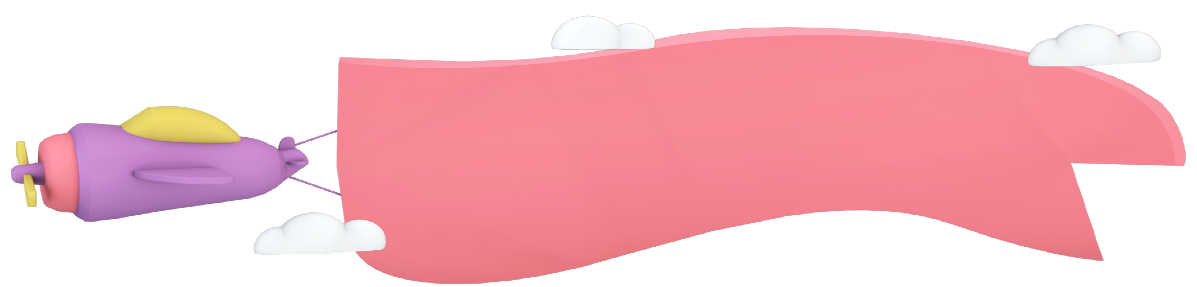 YÊU CẦU CẦN ĐẠT
1. Đọc, viết, so sánh được các số trong phạm vi 100 000.
2. Nhận biết được cấu tạo thập phân của số trong phạm vi 100 000.
3. Viết được số thành tổng các chục nghìn, nghìn, trăm, chục, đơn vị và ngược lại.
4. Tìm được số liền trước, số liền sau của một số; số lớn nhất, số bé nhất trong các số đã cho.
Bài 1: Số?
4
61 034
1
Bài 1: Số?
1
7 941
4
2
8
20 809
0
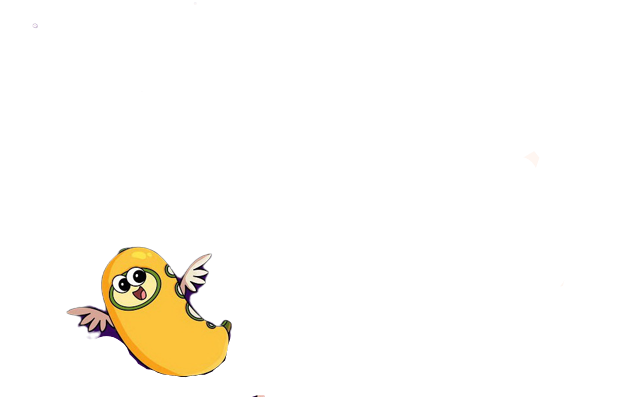 Bài 2: Viết số rồi đọc số, biết số đó gồm:
a) 4 chục nghìn, 2 nghìn, 5 trăm và 3 chục
Bốn mươi hai nghìn năm trăm ba mươi
42 530
b) 8 nghìn, 8 trăm, 8 chục và 8 đơn vị
Tám nghìn tám trăm tám mươi tám
8 888
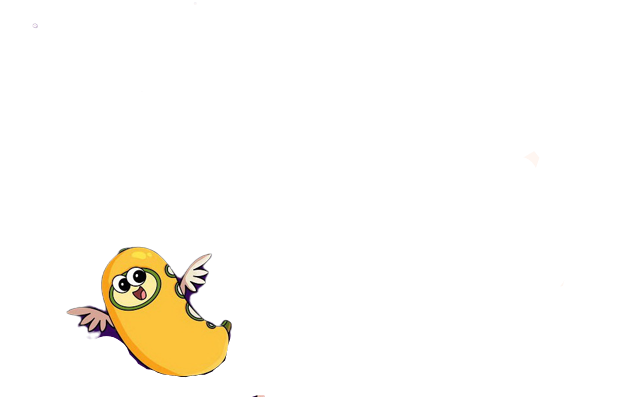 Bài 2: Viết số rồi đọc số, biết số đó gồm:
c) 5 chục nghìn, 7 trăm, 1 chục và 4 đơn vị
Năm mươi nghìn bảy trăm mười bốn
50 714
d) 9 chục nghìn, 4 nghìn và 5 đơn vị
Chín mươi bốn nghìn không trăm linh năm
94 005
Bài 3: Số?
a) 6 825 = 6 000 + 800 + 20 +
5
b) 33 471 = 30 000 + 3 000 + 400 + 70 + 1
400
50
c) 75 850 = 70 000 + 5 000 + 800 + 50
d) 86 209 = 80 000 + 6 000 + 200 + 9
200
Bài 4: Số?
17 595
17 596
17 597
17 599
17 602
17 600
17 598
17 601
100 000
30 000
40 000
90 000
60 000
50 000
70 000
80 000
Bài 5: Số?
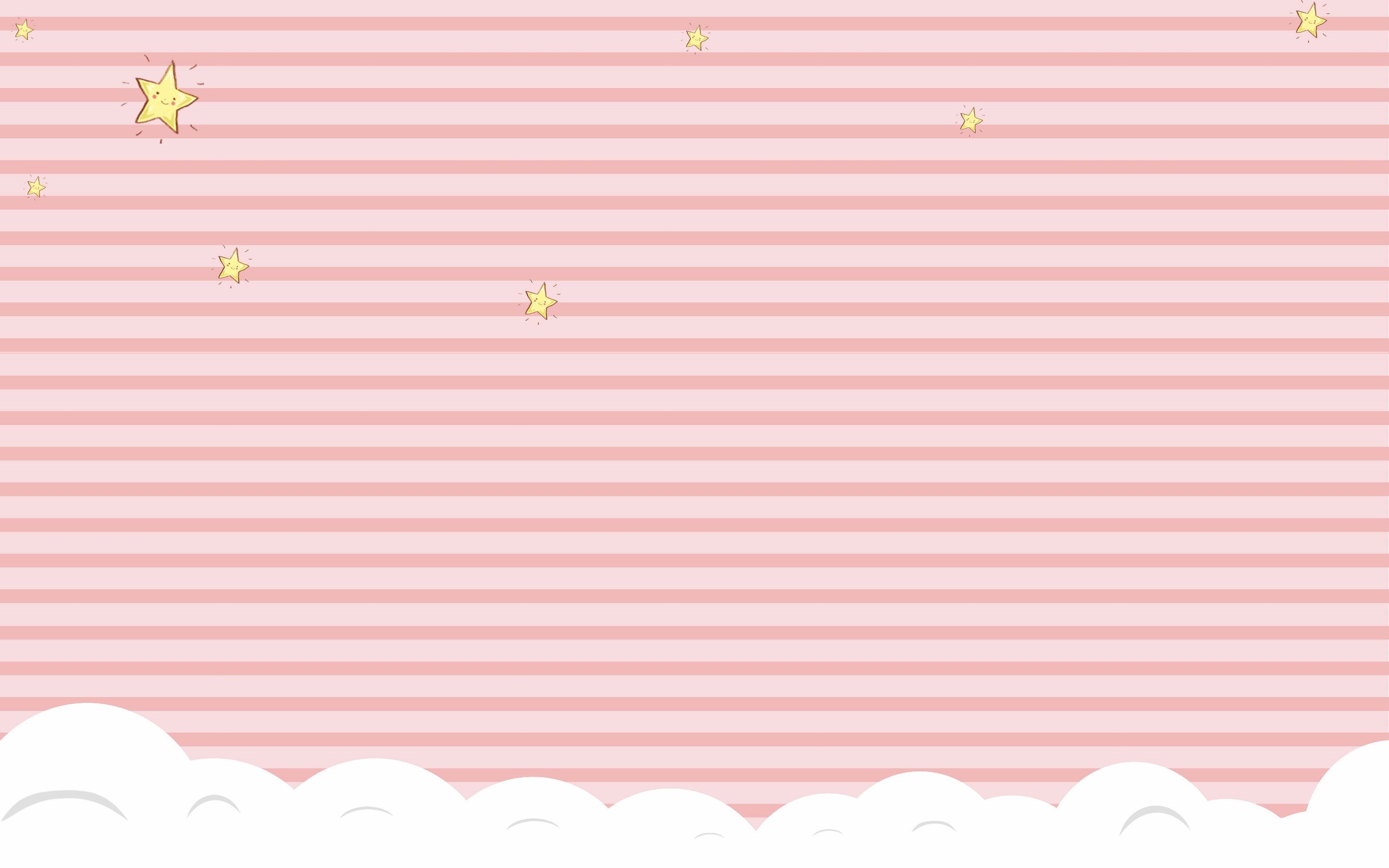 VẬN DỤNG - CỦNG CỐ
1. Nêu những kiến thức đã được ôn tập qua tiết học?
2. Khi đọc, viết số có nhiều chữ số cần lưu ý điều gì?
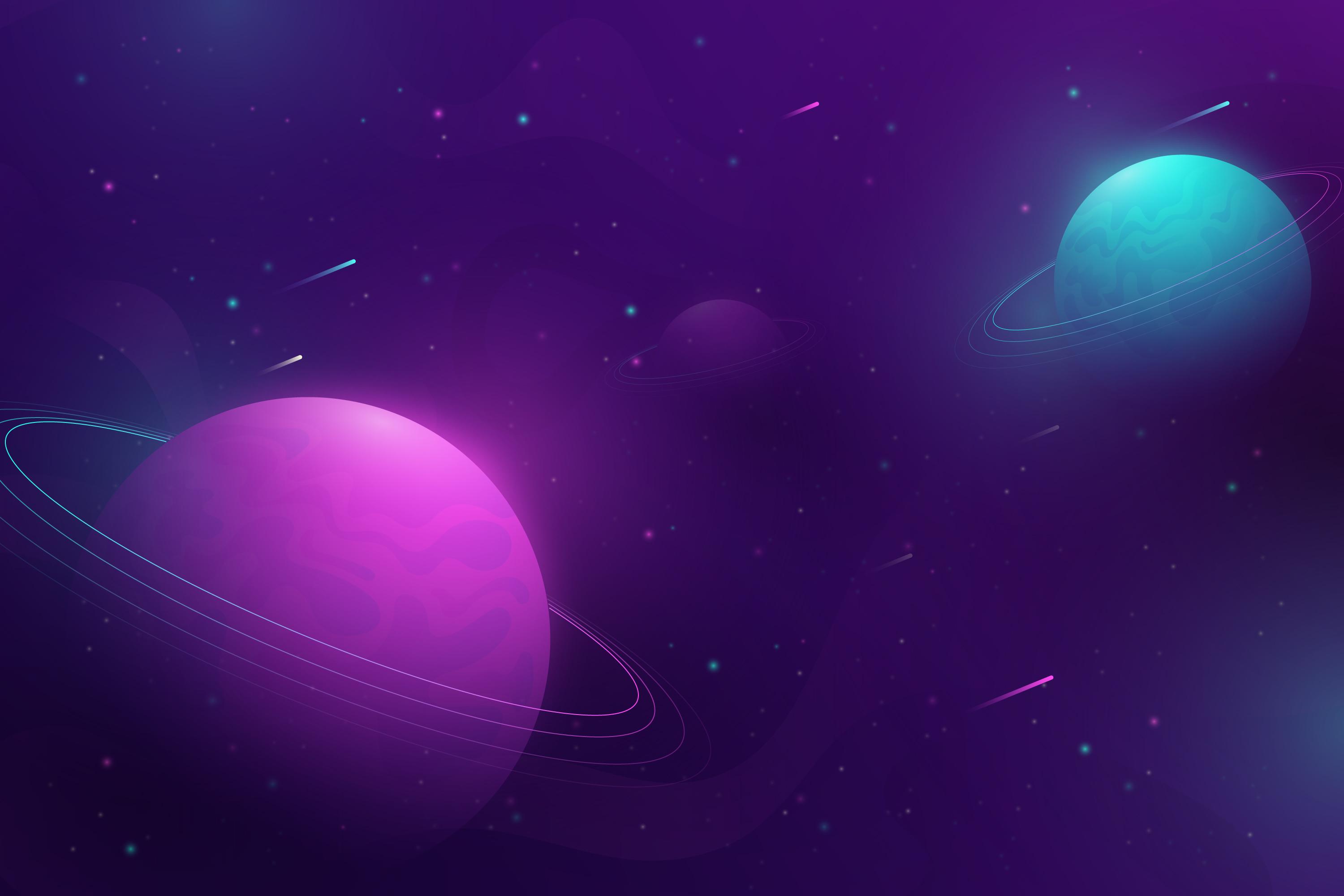 Tạm biệt các bạn!